Guidelines:-
The below given slides are for your reference.
Follow this template for your presentation.
Make the slides based on your given time limit (10-15 minutes).
 To make the slides more attractive do add more images than the sentences.
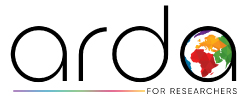 Research Article Title
1)Author and Coauthor name.
2)Guide name.
Respective Conference Name and Venue.
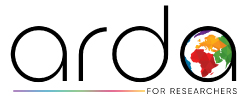 Biography:-
Respective Conference Name and Venue.
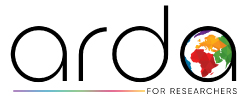 Abstract:-
Respective Conference Name and Venue.
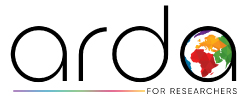 Description:-
Respective Conference Name and Venue.
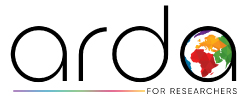 Conclusion:
Respective Conference Name and Venue.
Appendix:
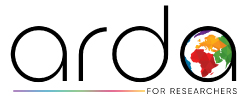 Respective Conference Name and Venue.
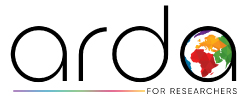 Thanking you…!!
All The Best for 
                     the best in you…!!
Respective Conference Name and Venue.